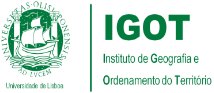 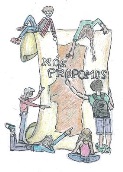 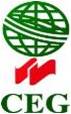 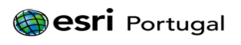 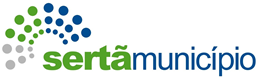 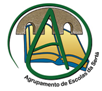 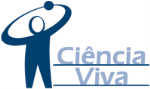 Projeto Nós propomos! Cidadania, Sustentabilidade e Inovação na Educação Geográfica   2014/15
Escola Secundária de Caldas das Taipas

Transportes Escolares 

4 de maio de 2015
Andreia Ribeiro, Cátia Fernandes, Eduarda Mendes, Inês Lopes e Jéssica Piairo 
(Prof. Alfredo Oliveira)
Identificação do problema
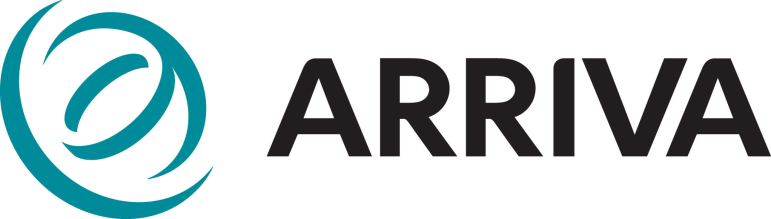 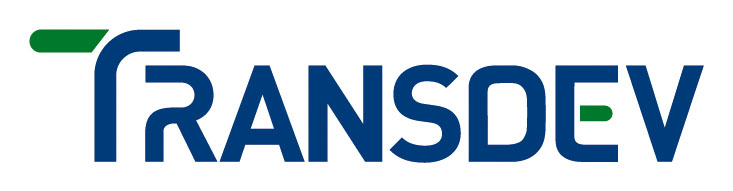 Percurso 1 : Caldelas – Ponte – Prazins Santa Eufémia – Gondomar - Souto Santa Maria – Souto São Salvador  – Prazins Santo Tirso
Percurso 2: Caldelas – Sande São Lourenço – Santa Cristina Longos – Balazar – Morreira
Percurso 1
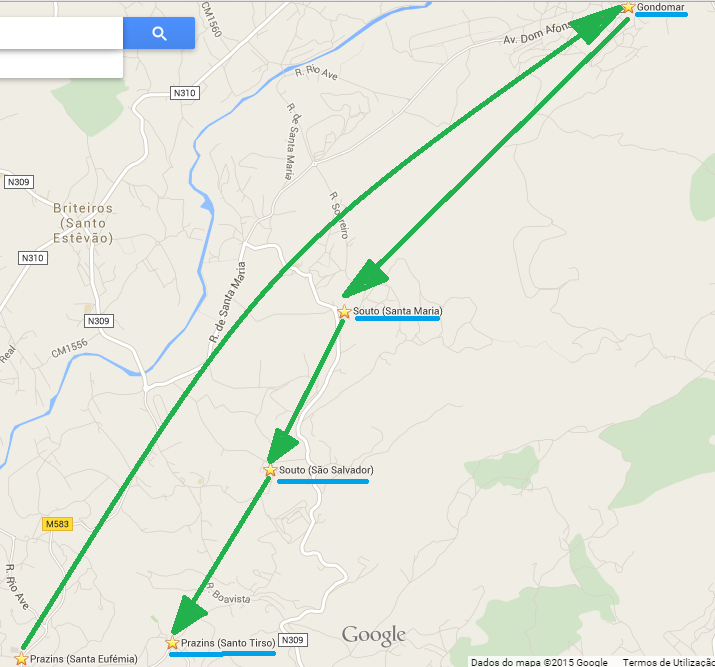 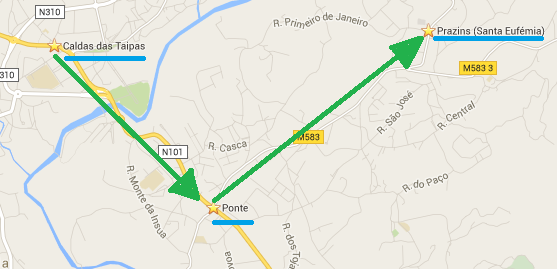 Exemplificação do problema - percurso 1
Entrada na escola 8:15h
Chegada de 3 autocarros.
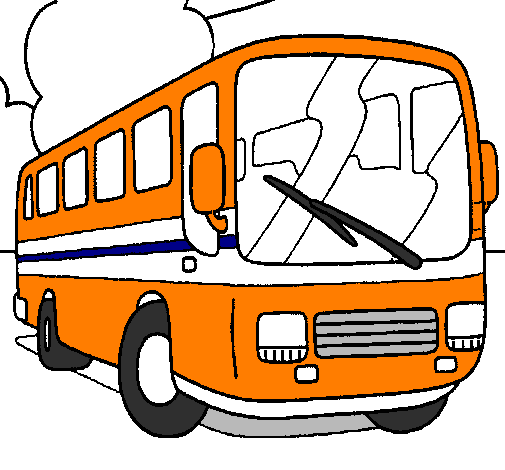 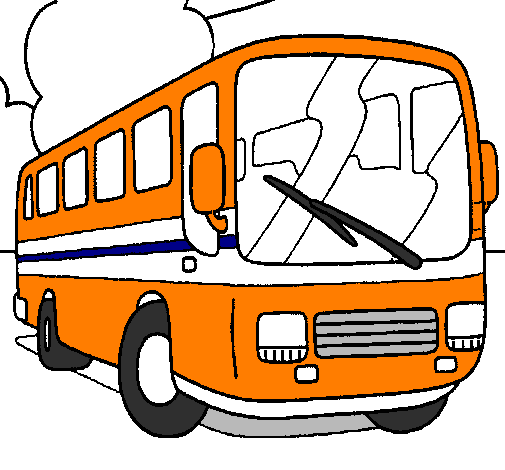 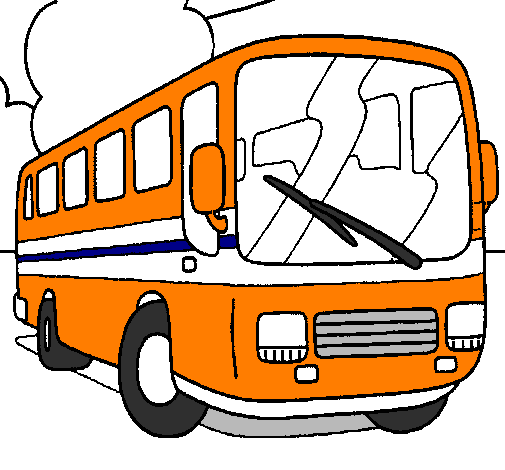 Gondomar – Santa Eufémia – Caldelas
Corvite – Prazins Santa Eufémia  - Ponte- Caldelas
Souto - Prazins Santo Tirso – Ponte - Caldelas
Saída da escola 17:05h
Partida de apenas 1 autocarro
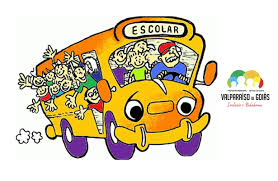 Caldelas – Ponte – Prazins Santa Eufémia – Gondomar -  Souto Santa Maria – Souto São Salvador – Prazins Santo Tirso
Ida ao Agrupamento de Escolas Arqueólogo Mário Cardoso
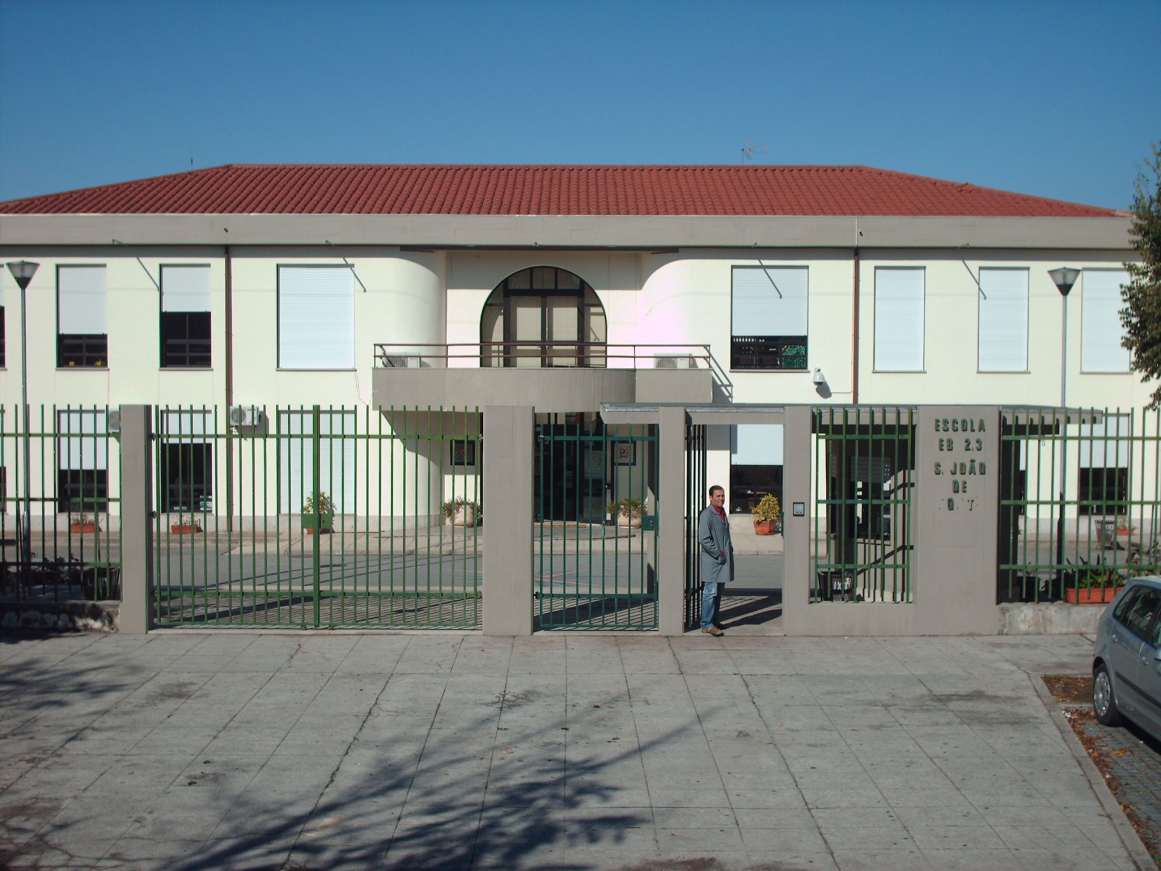 “ Já foram recebidas várias queixas de pais de alunos que afirmam que não há segurança no transporte dos seus filhos”
Como se explica a distribuição de alunos por autocarro?
Total: 253 alunos.
Percurso 2
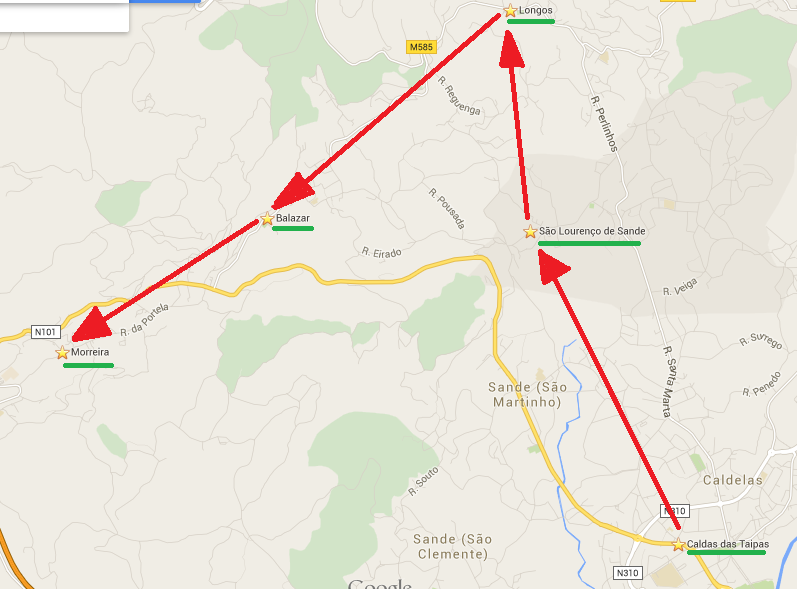 Exemplificação do problema percurso 2
Entrada na escola 8:15h
Chegada de 2 autocarros.
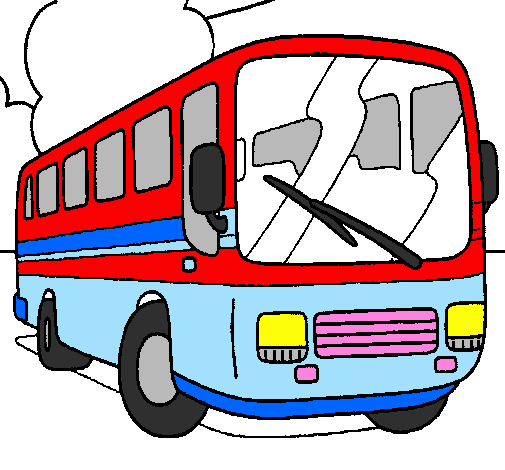 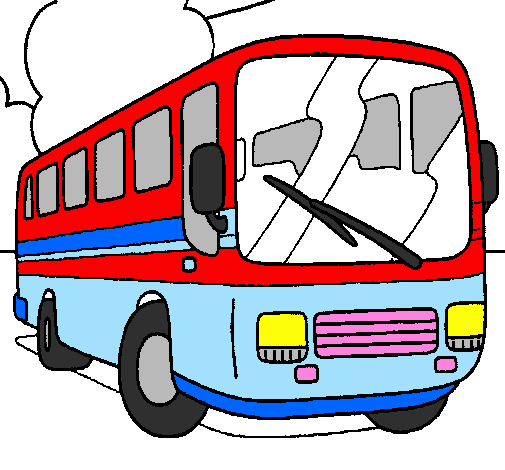 Morreira – Balazar – Longos – São Lourenço - Caldelas
Saída da escola 16:40h
Partida de apenas 1 autocarro.
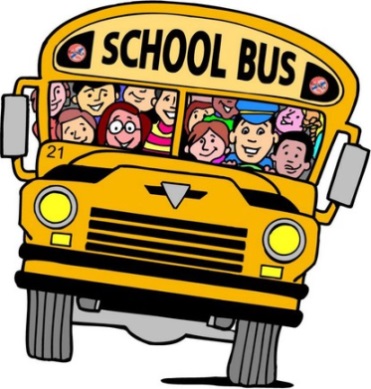 Caldelas – Sande São Lourenço – Santa Cristina Longos – Balazar – Morreira
Ida à EB 2,3 Caldas das Taipas
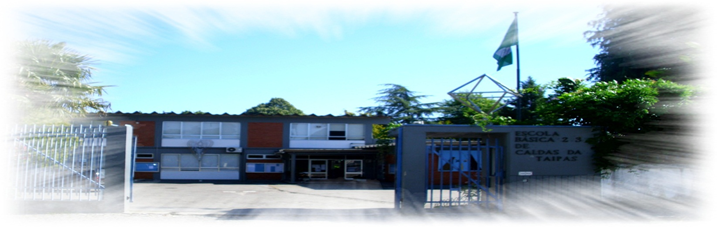 “ Sabemos da situação do autocarro que vai para São Lourenço, Longos e essas freguesias próximas, costuma levar mais alunos do que o número de lugares que o autocarro deve respeitar sendo que maior parte deles estudam nesta escola”
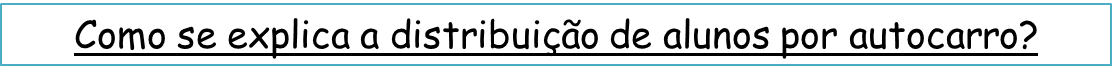 Total: 274 alunos.
Declaração do Diretor
“A escola não interfere nos transportes escolares uma vez que são transportes públicos”
Professor José Augusto Araújo
Declaração da GNR
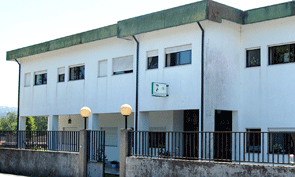 “Nós fazemos fiscalizações regulares aqui, em Caldas das Taipas e, em relação aos transportes escolares já houveram algumas ocorrências de passagens de multas por excesso de lotação. No entanto, não somos nós os principais responsáveis por esse tipo de transporte.”
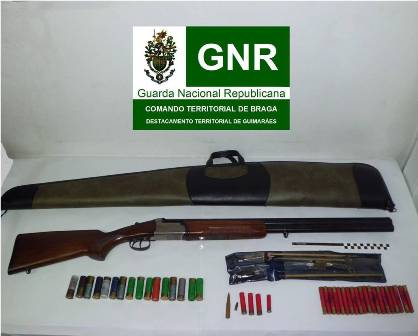 Propostas de Resolução
Aumento do número de autocarros consoante o número de alunos por cada freguesia tendo em conta os percursos:

Percurso 1: 
Existência de 2 autocarros à mesma hora; um com o percurso Prazins Santa Eufémia- Gondomar, e ao mesmo tempo, outro autocarro com o percurso Prazins Santo Tirso- Souto São Salvador- Souto Santa Maria- Gondomar.

Percurso 2: 
Adaptação dos horários dos autocarros de forma a facilitar a distribuição dos alunos.
Na nossa opinião não existem justificações para esta distribuição de alunos por autocarros , uma vez que os alunos pagam para usufruir dos mesmos, assim a segurança deveria ser assegurada porque é o bem estar dos alunos que se põe em causa.
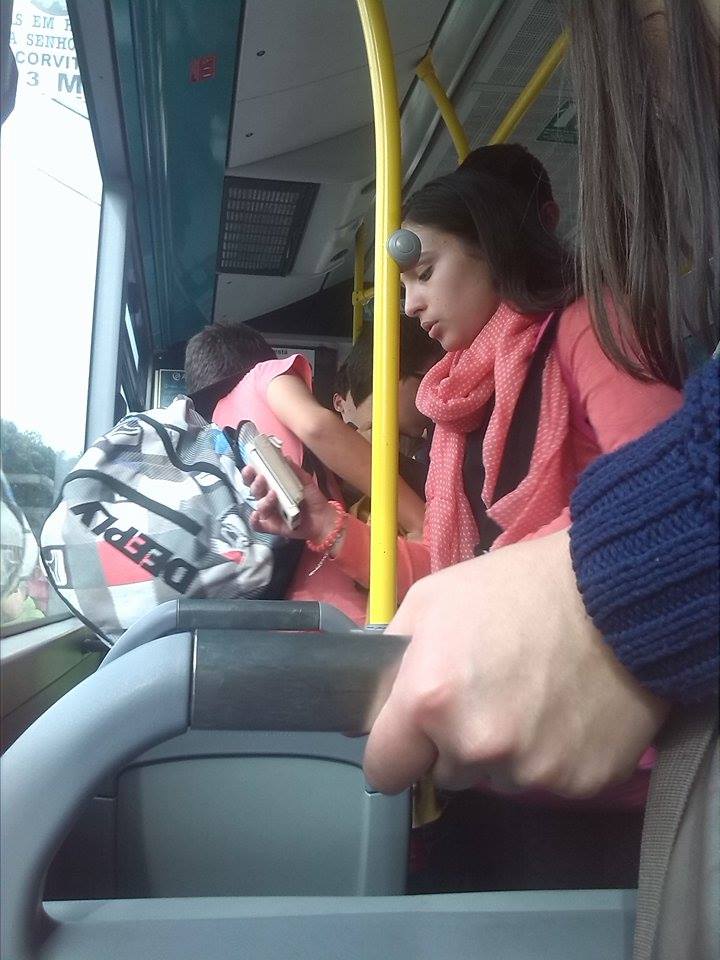 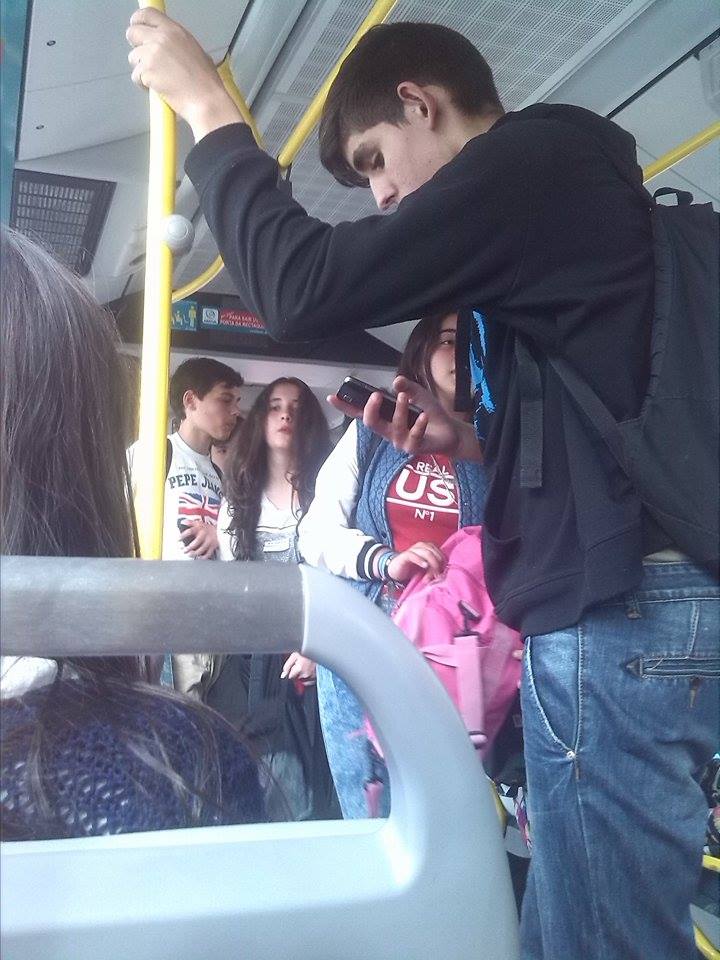 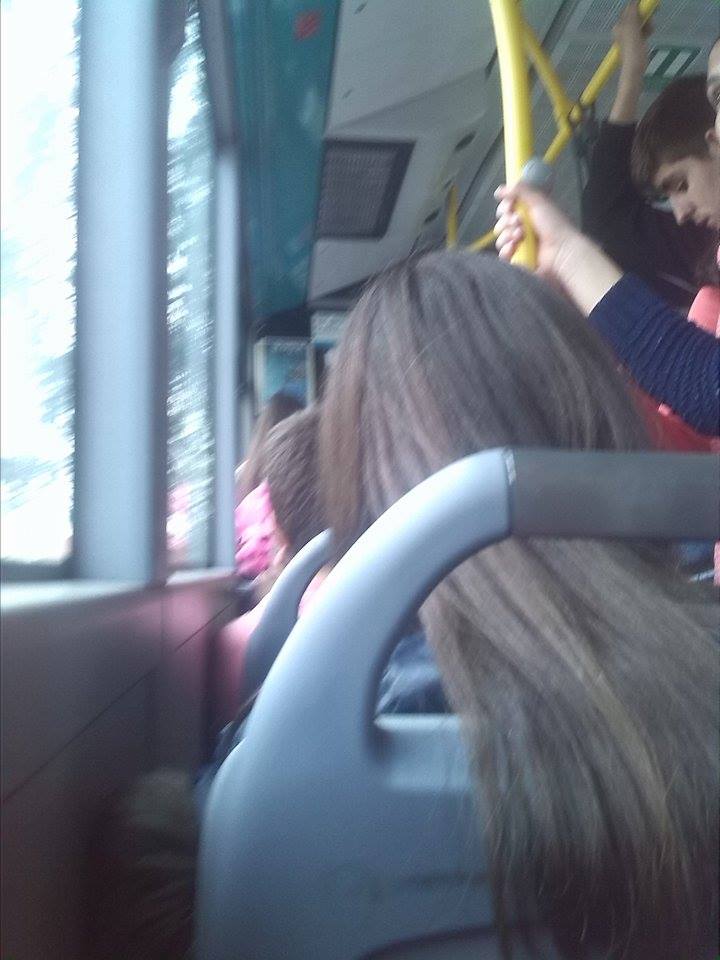 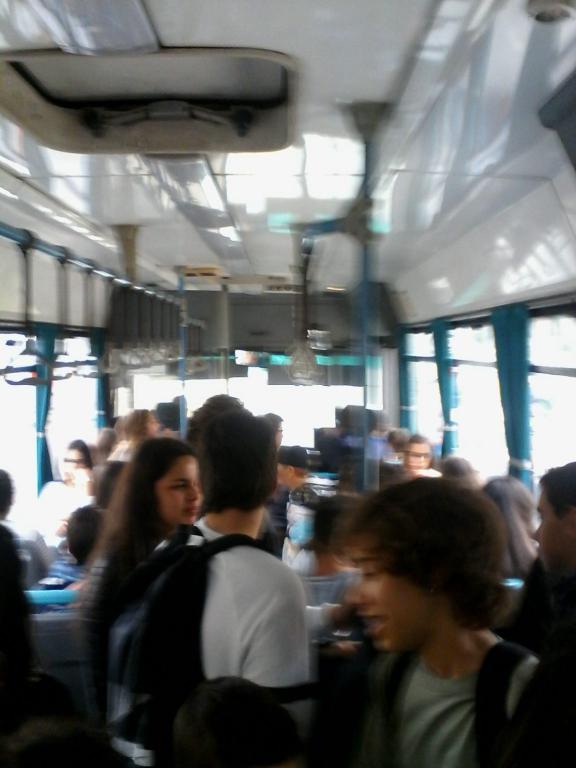